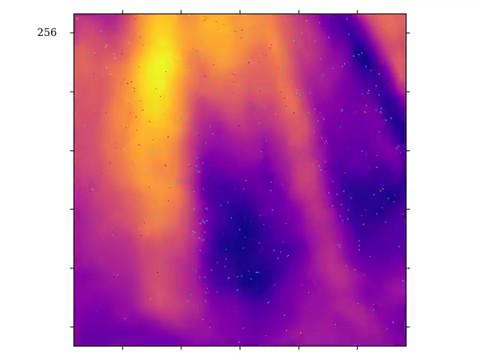 Ionospheric analyses with MWA EoR
Christopher Jordan on behalf of the MWA EoR team and John Morgan
The ionosphere
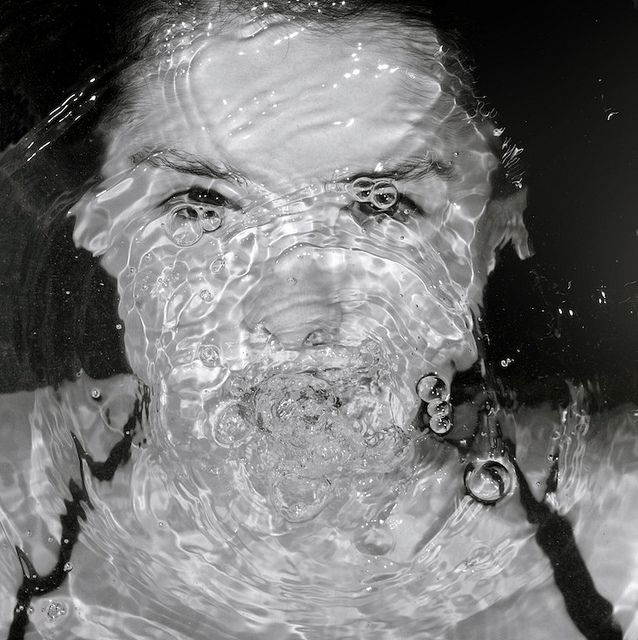 Unpredictable refractive layer of atmosphere

lambda2 dependence
Bigger effects at lower frequencies!

Must be considered for all sciences
Avoidance or mitigation
https://i.pinimg.com/736x/b5/41/18/b54118c04c551e9c8818bb2df0ba6bb4.jpg
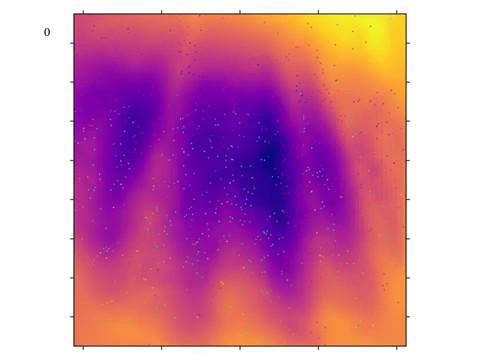 Goals from this research
Can we characterise ionospheric activity?
How does the ionosphere affect our data?
Can we remove its effect?
Can we predict poor observing conditions?
MWA EoR processing in a nutshell
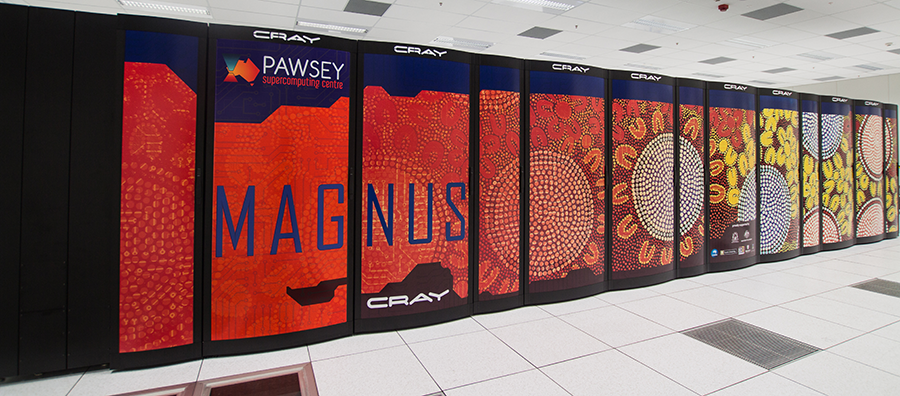 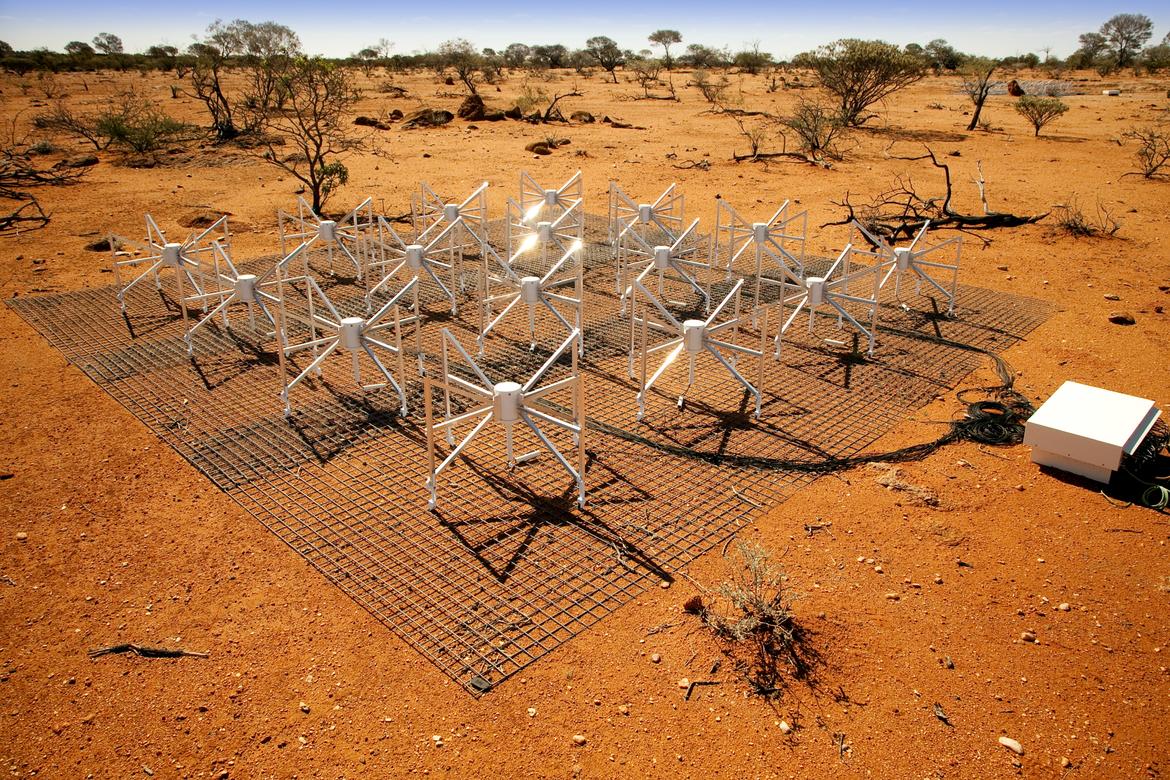 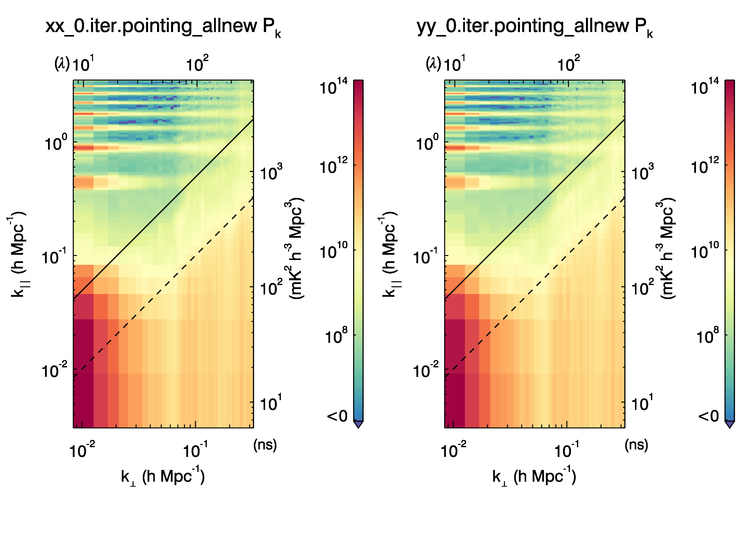 Real-Time System (RTS)
CHIPS
https://skatelescope.org/wp-content/uploads/2013/10/MG_55471.screen.jpg
https://www.pawsey.org.au/wp-content/uploads/2014/11/magnus900.png
MWA EoR processing in a nutshell
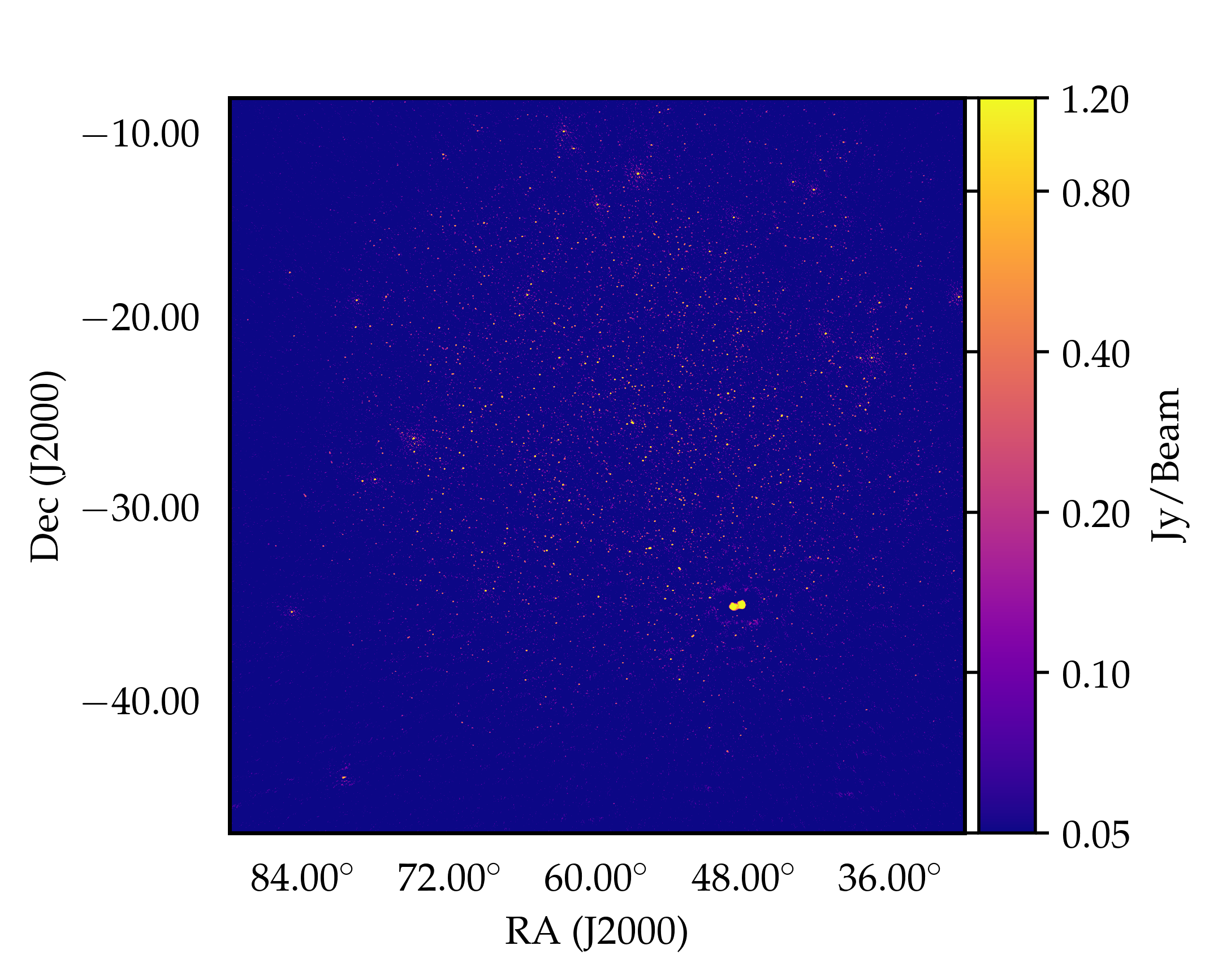 MWA EoR processing in a nutshell
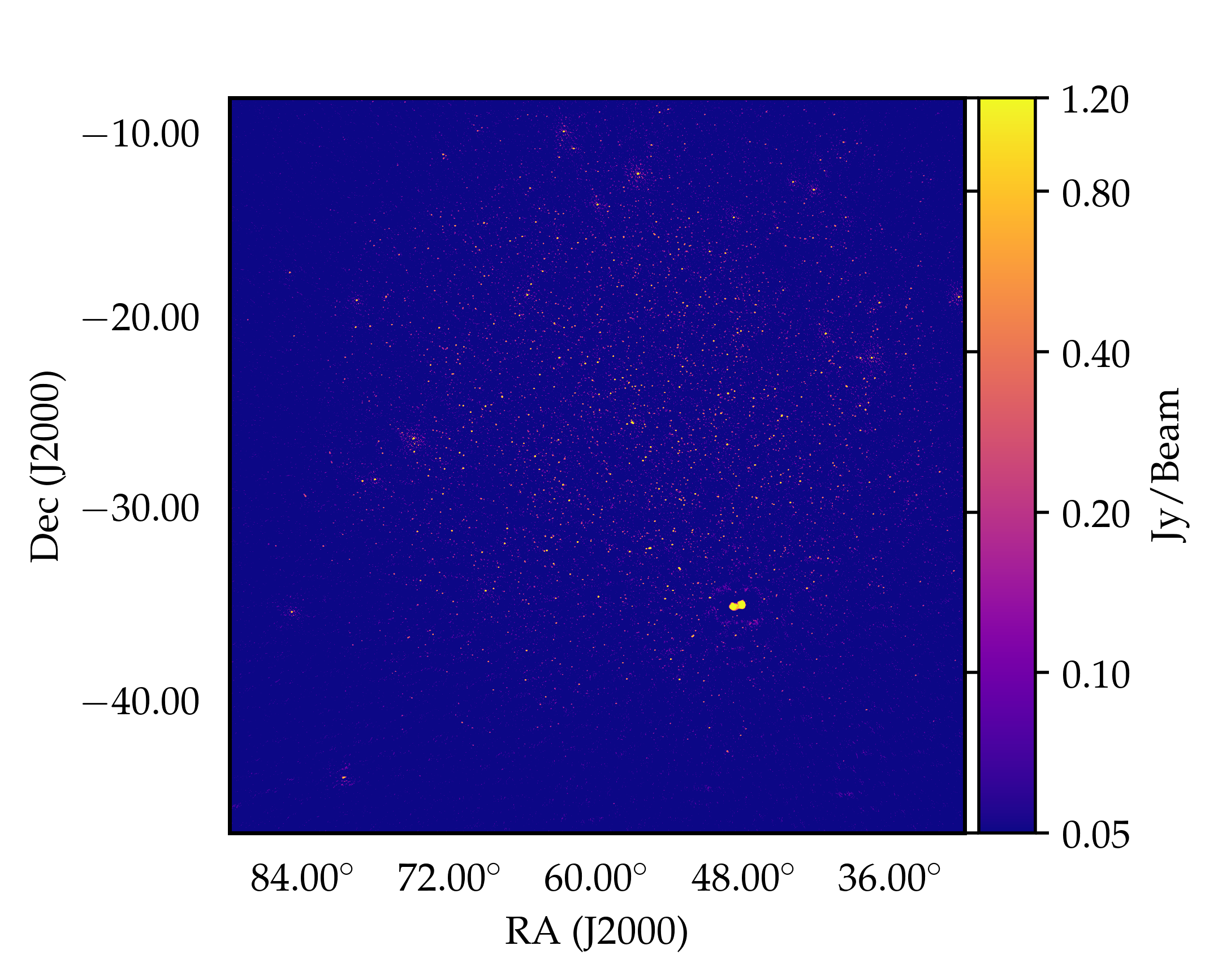 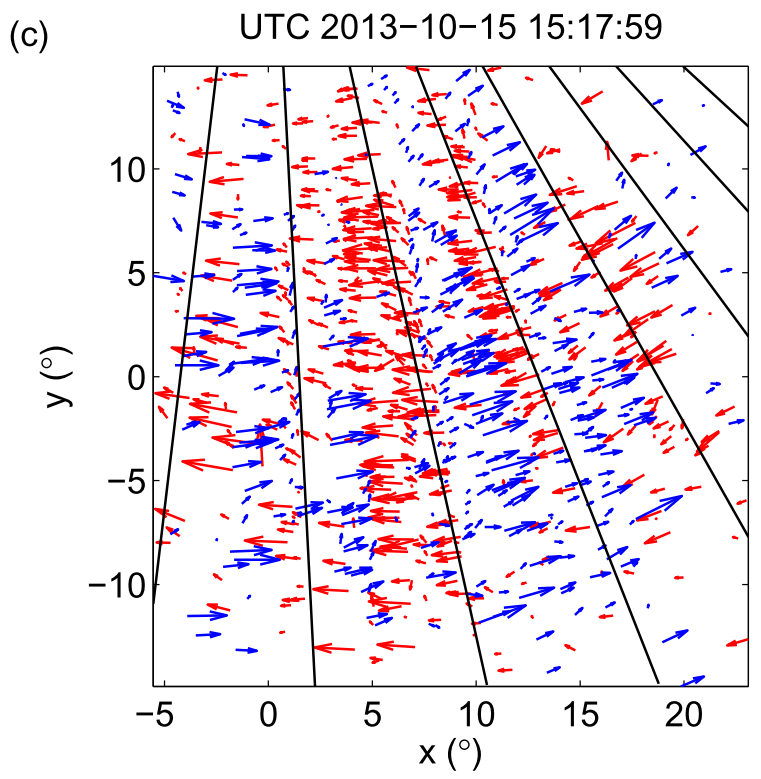 Loi+ 2015
MWA EoR processing in a nutshell
“The Harker-O’Leary method”
(Harker M., O’Leary P., 2015)
https://gitlab.com/chjordan/pyGrad2Surf
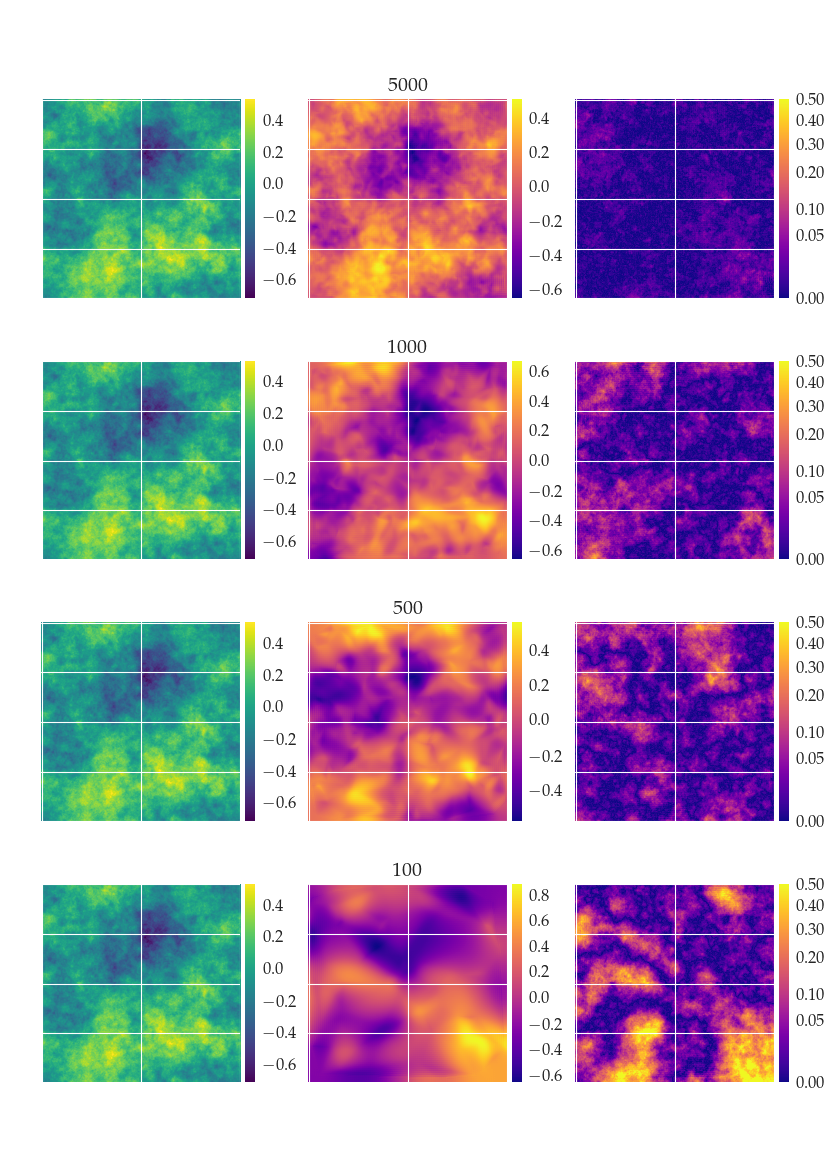 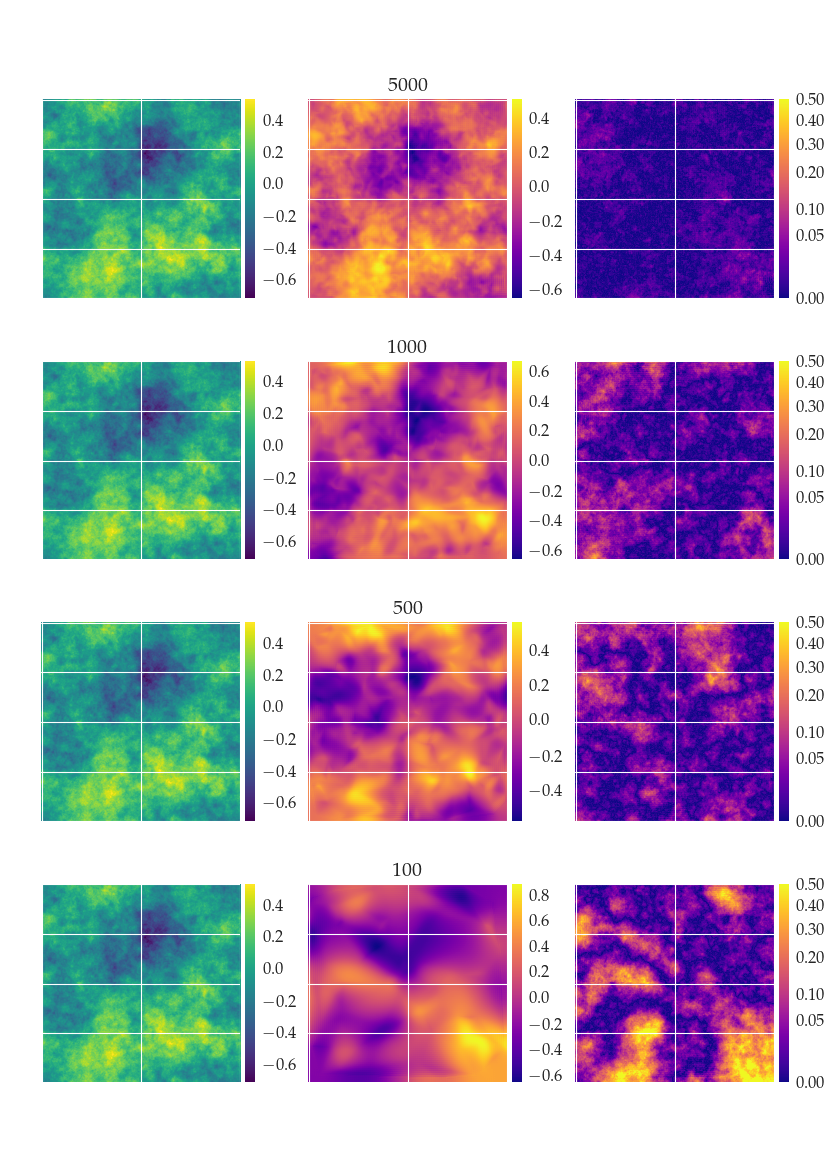 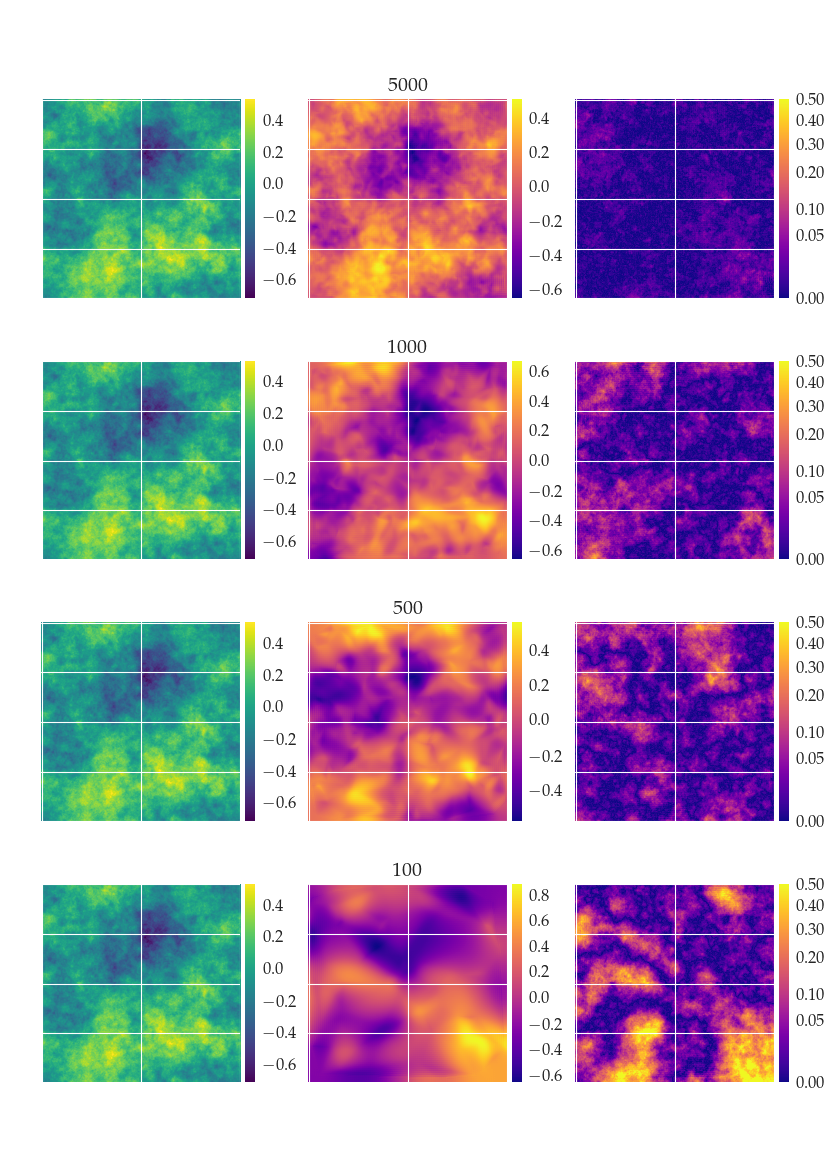 MWA EoR processing in a nutshell
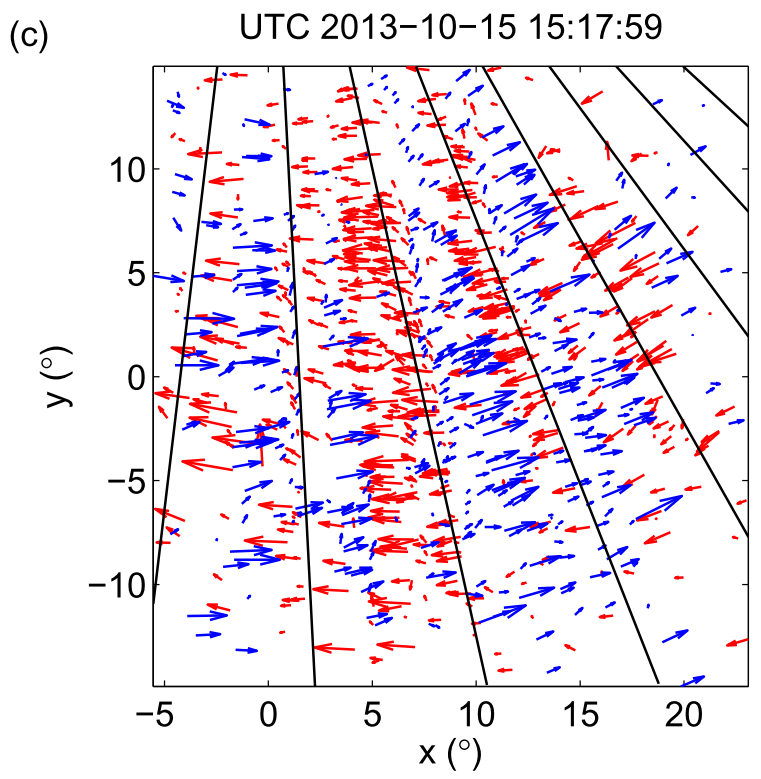 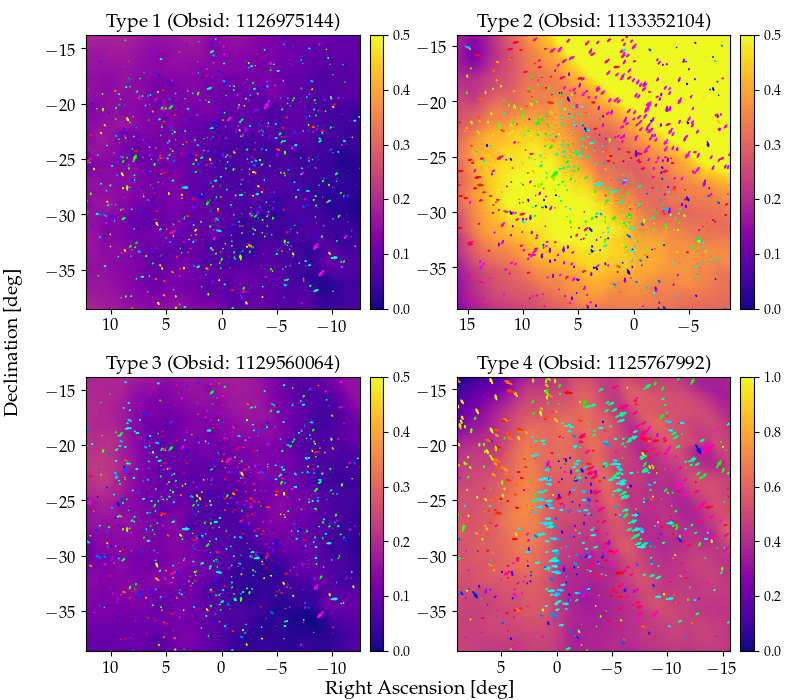 Loi+ 2015
https://gitlab.com/chjordan/cthulhu
MWA EoR processing in a nutshell
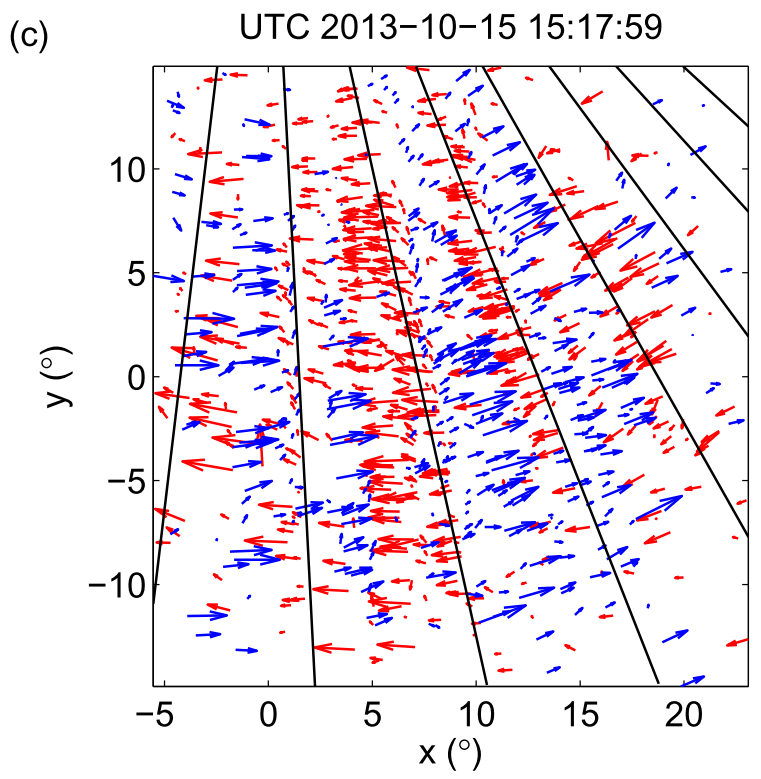 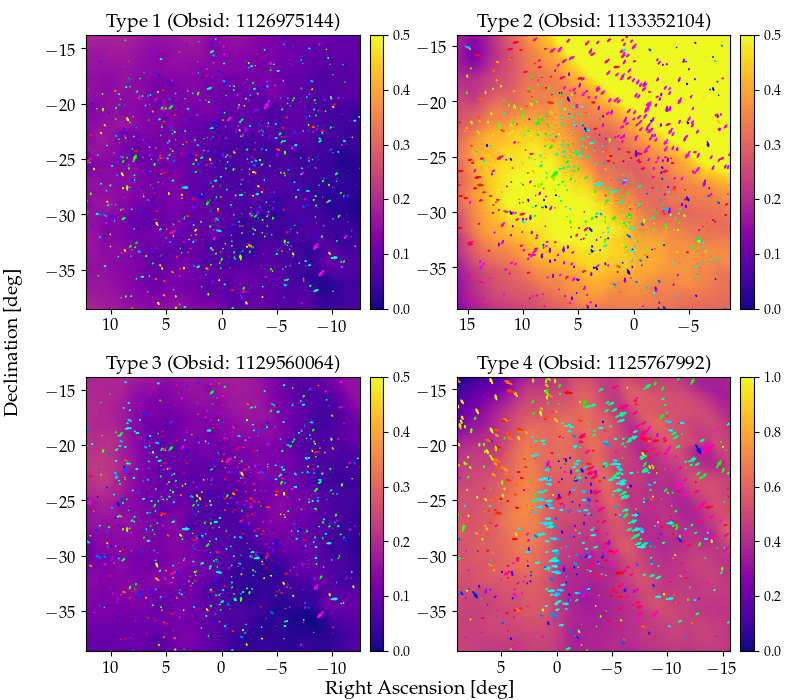 I’m surprised. It’s really simple to use. It’s working on my laptop without any error. 
-- Shintaro Yoshiura
Loi+ 2015
https://gitlab.com/chjordan/cthulhu
MWA EoR processing in a nutshell
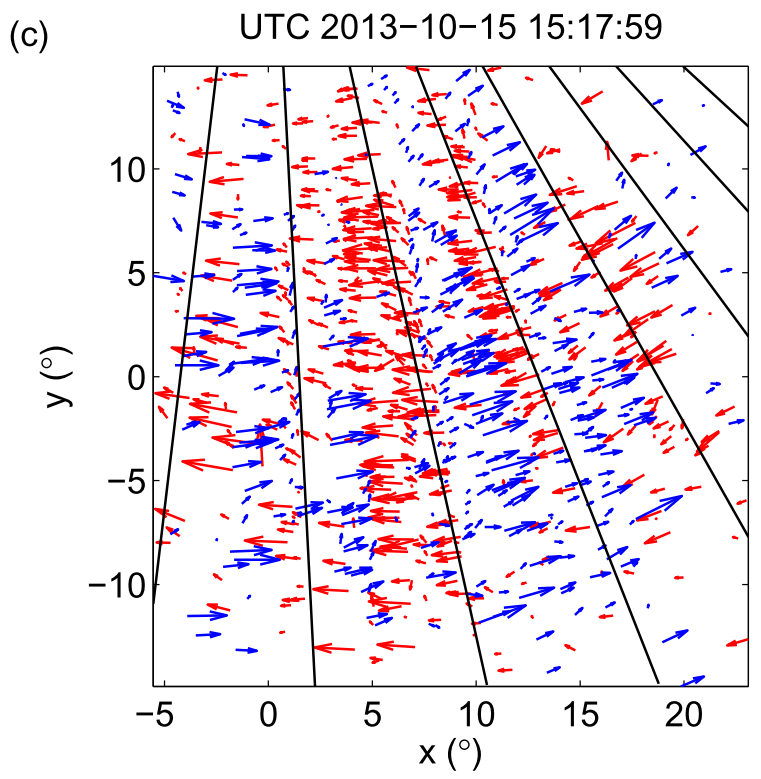 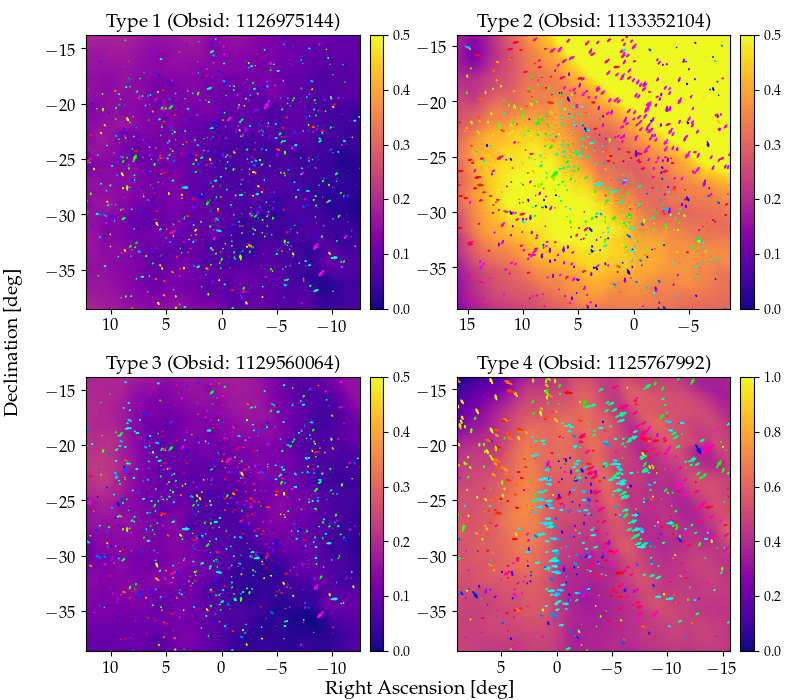 927x
Loi+ 2015
https://gitlab.com/chjordan/cthulhu
Characterisation of the ionosphere above the Murchison Radio Observatory using the Murchison Widefield Array
Jordan+ 2017
https://arxiv.org/abs/1707.04978
Key results from Jordan+ 2017
Four ionospheric “types” identified:
“Quiet”
“Large-scale”
“Anisotropic”
“Stormy”

74%, 15%, 2.3%, 8.4%
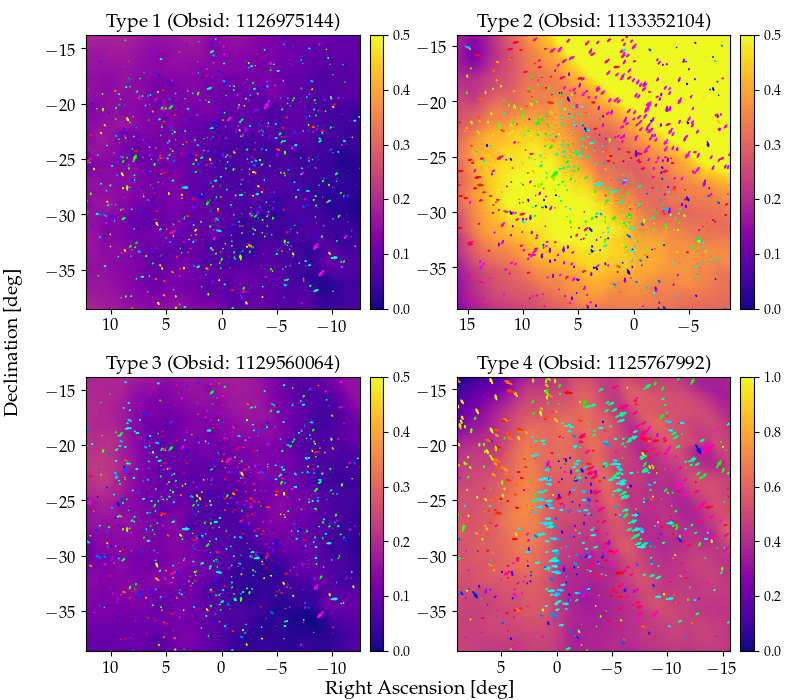 Key results from Jordan+ 2017
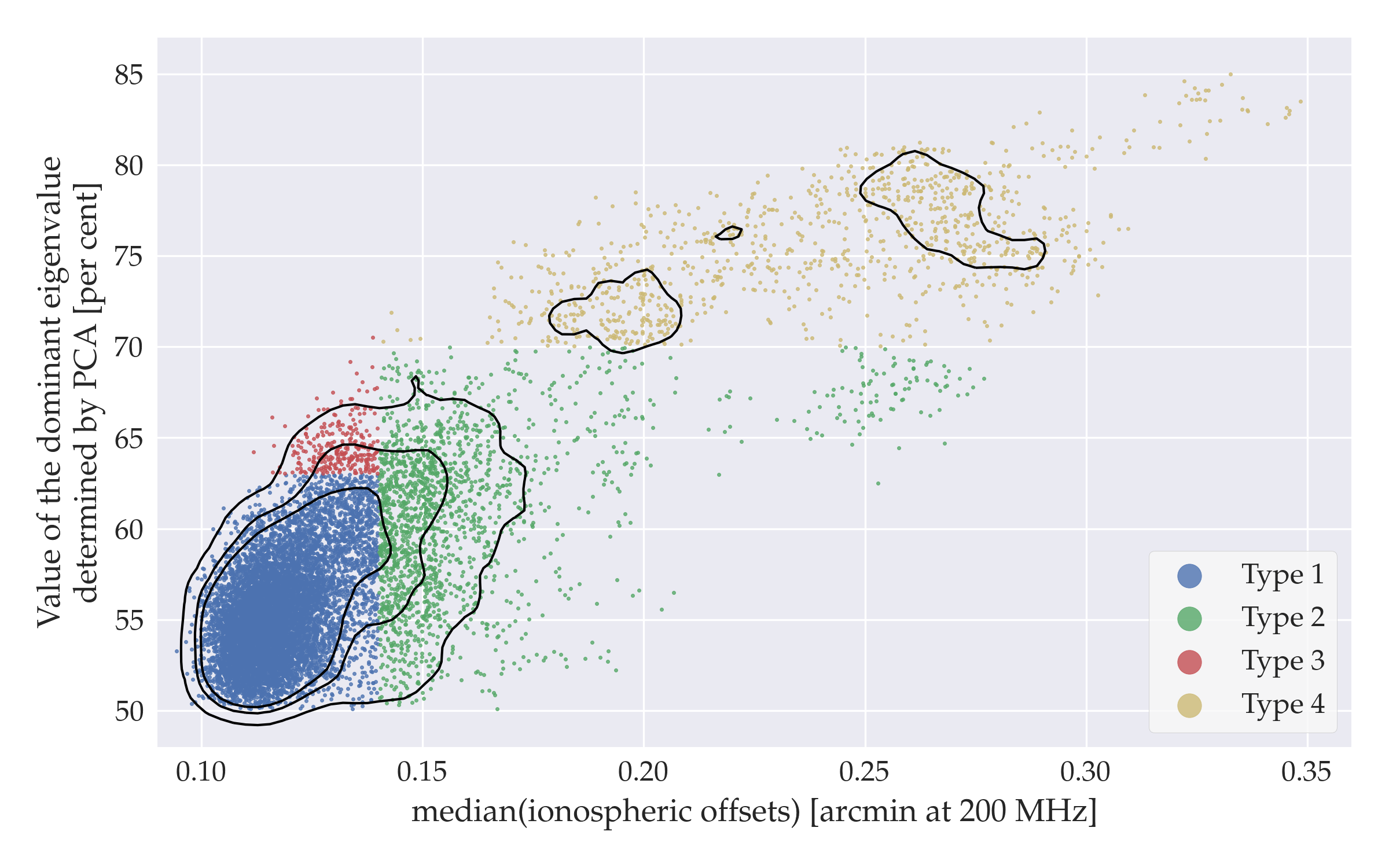 74%, 15%, 2.3%, 8.4%
Key results from Jordan+ 2017
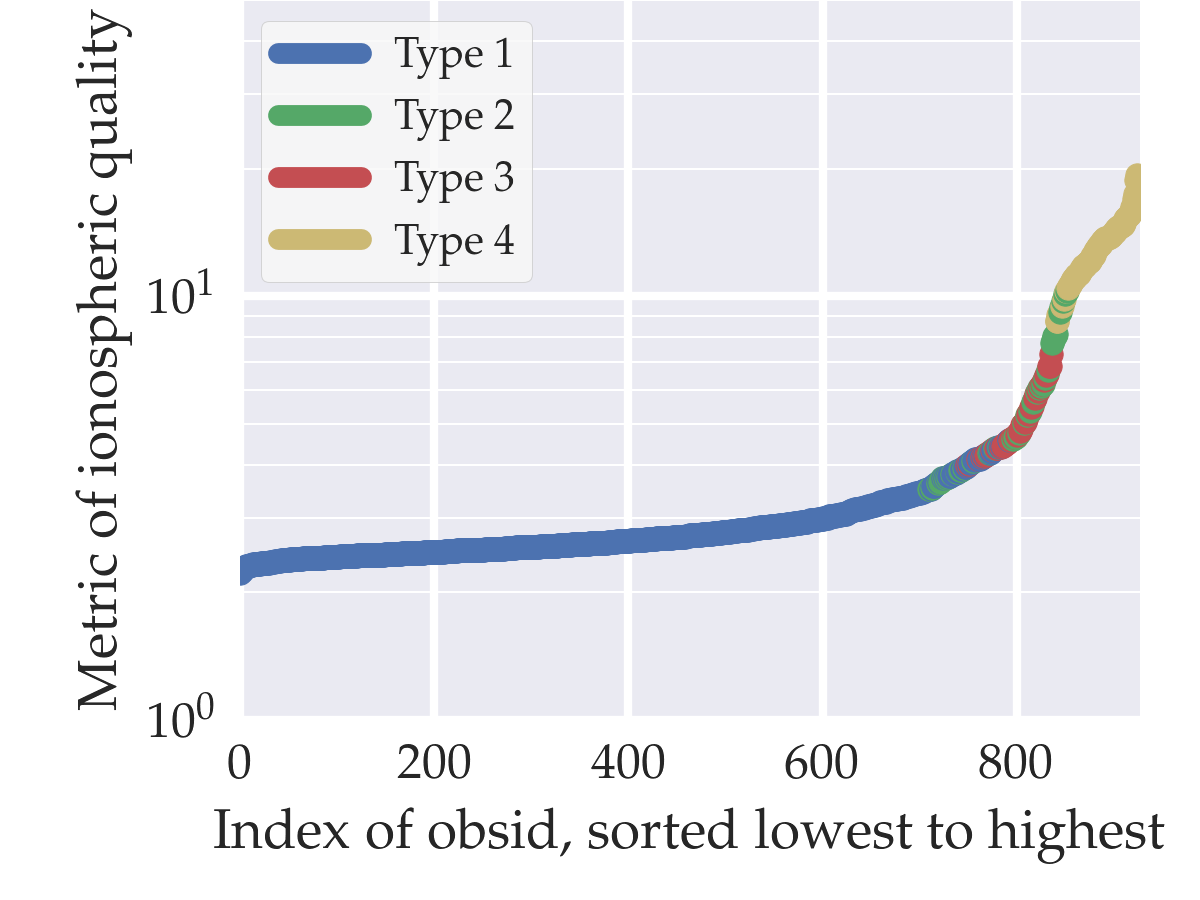 Key results from Jordan+ 2017
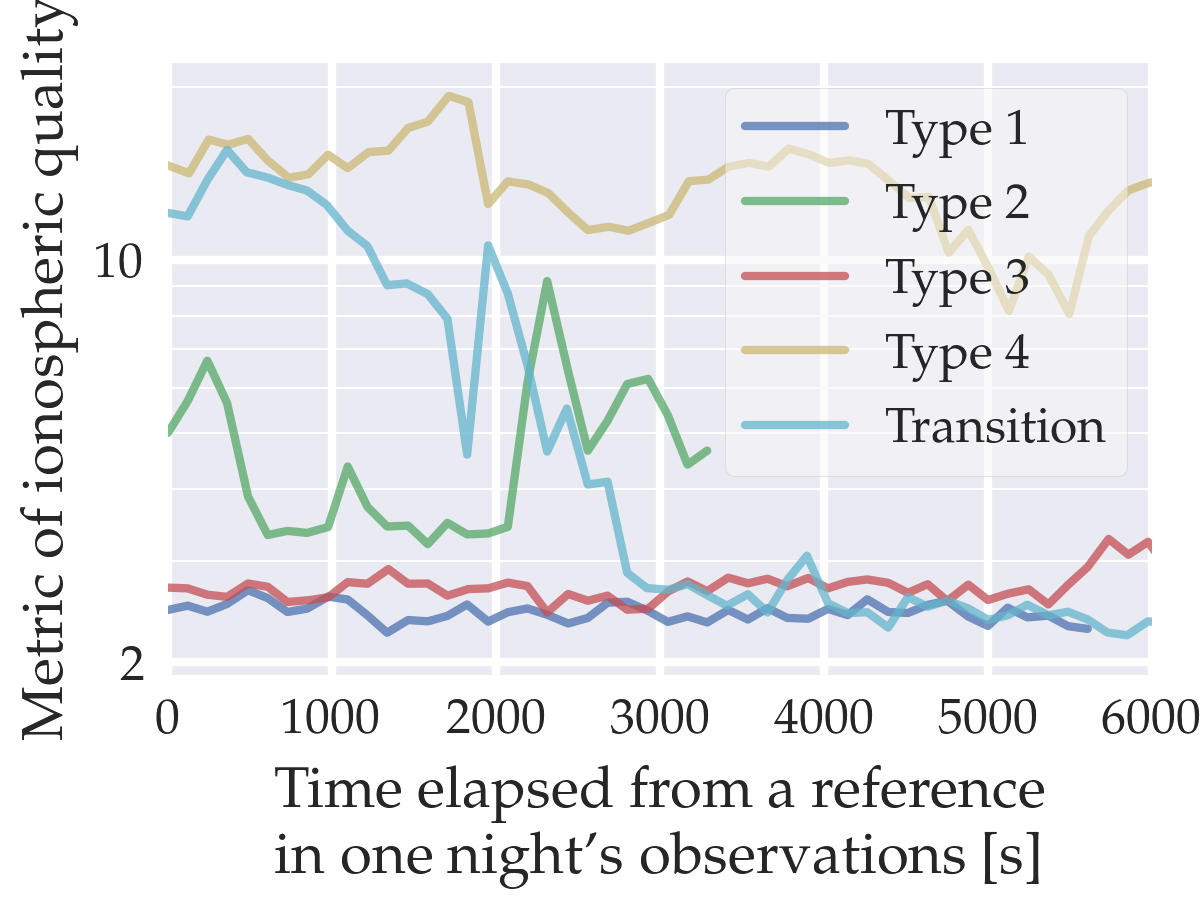 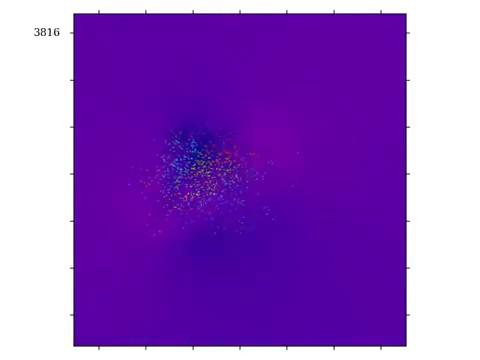 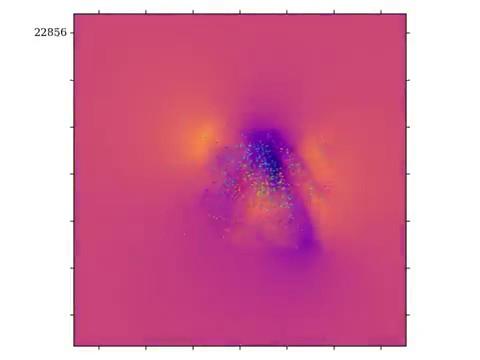 “The fighter jet”
“The jilted lover”
Trott+ 2018: “Impact of ionospheric activity on EoR Power Spectrum with the MWA”
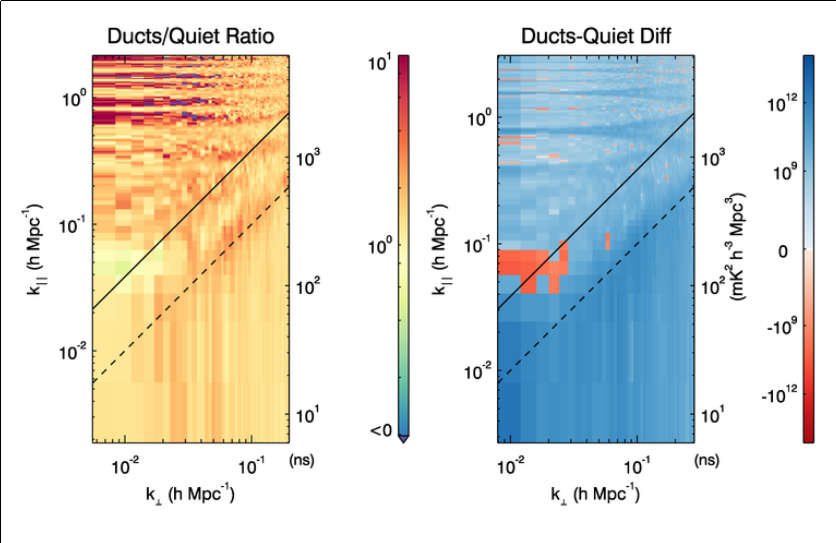 Trott+ 2018: “Impact of ionospheric activity on EoR Power Spectrum with the MWA”
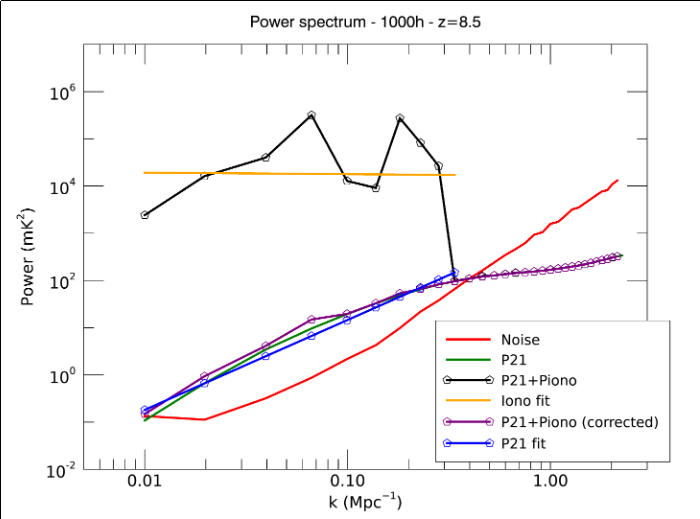 On-going analyses
10,526 obs.

PCA statistics
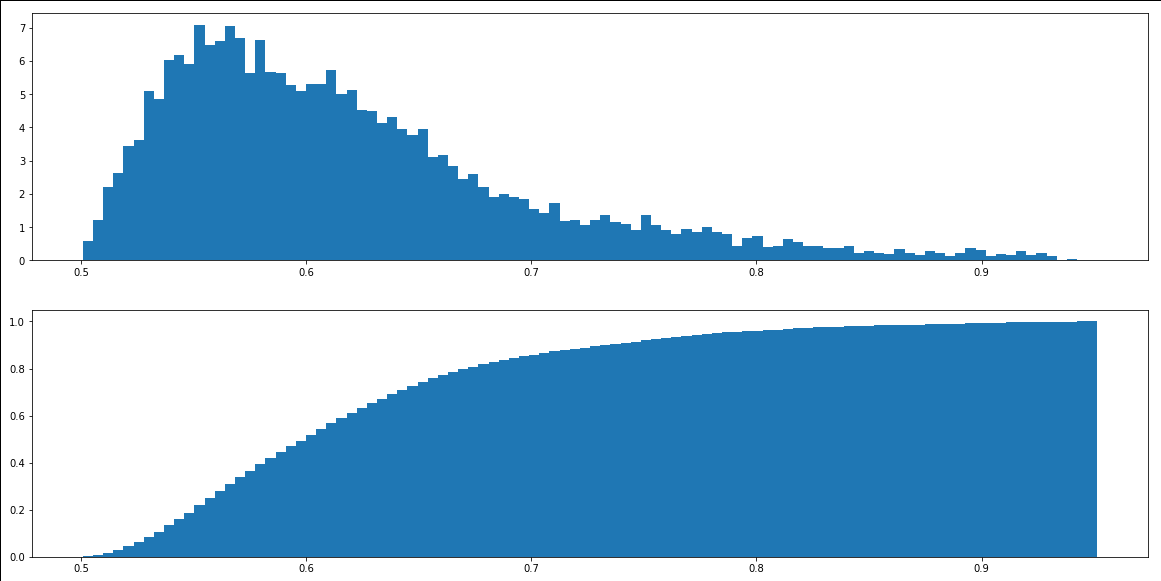 On-going analyses
10,526 obs.

Refractive shift statistics
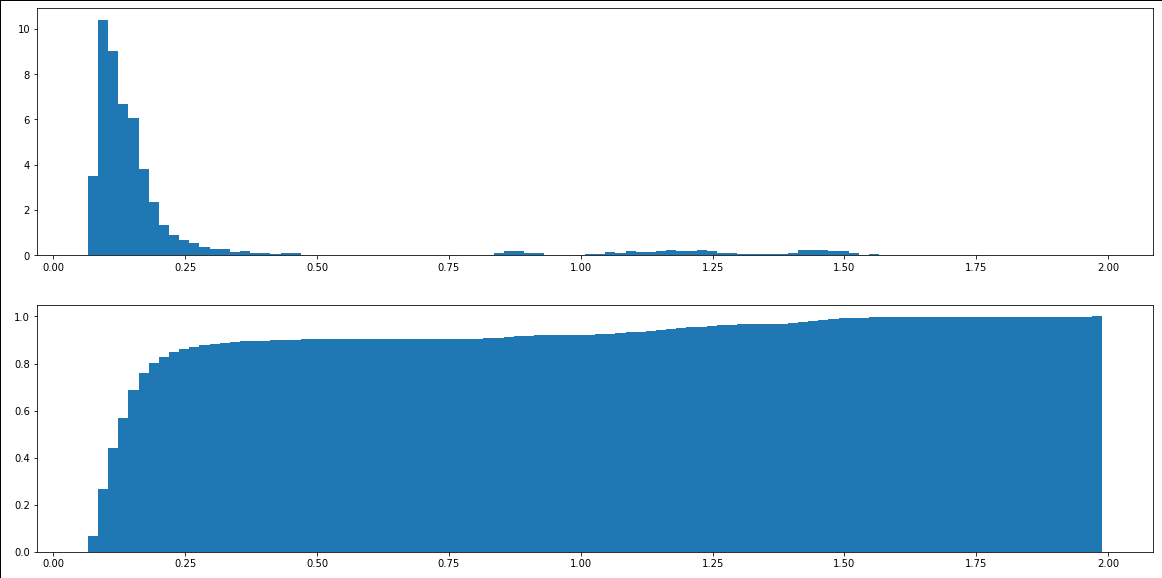 On-going analyses
10,526 obs.

Overall QA statistics

Derived from refractive shift and PCA
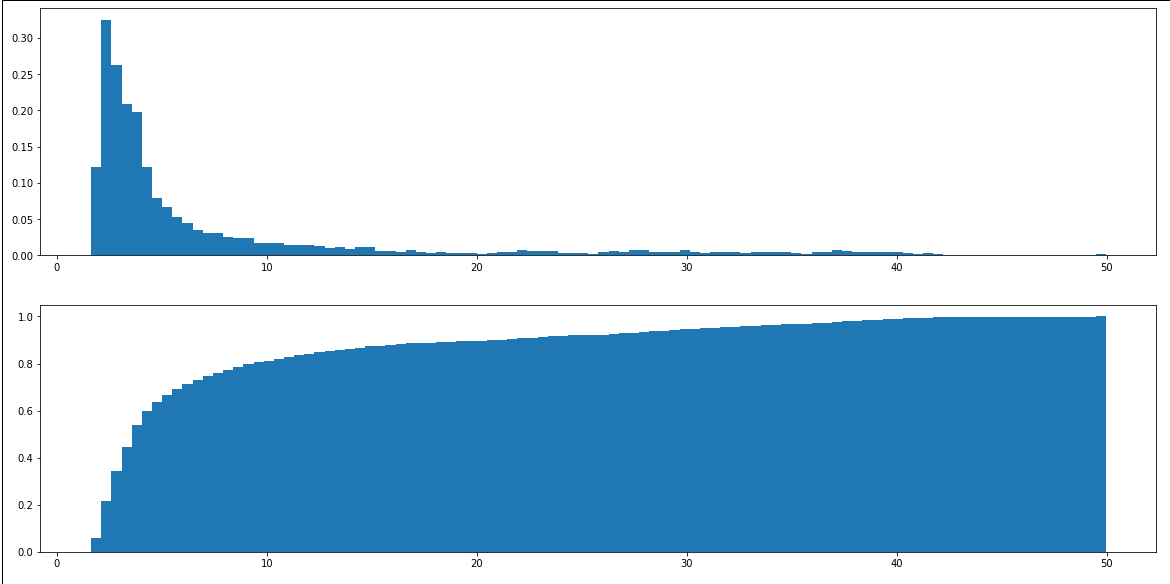 On-going analyses
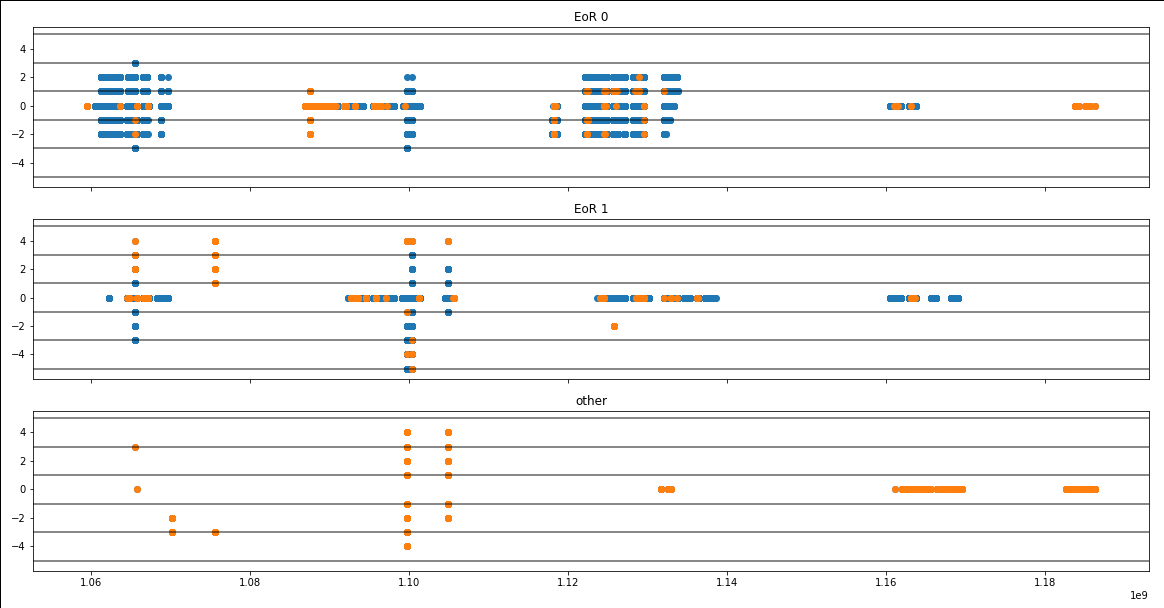 On-going analyses
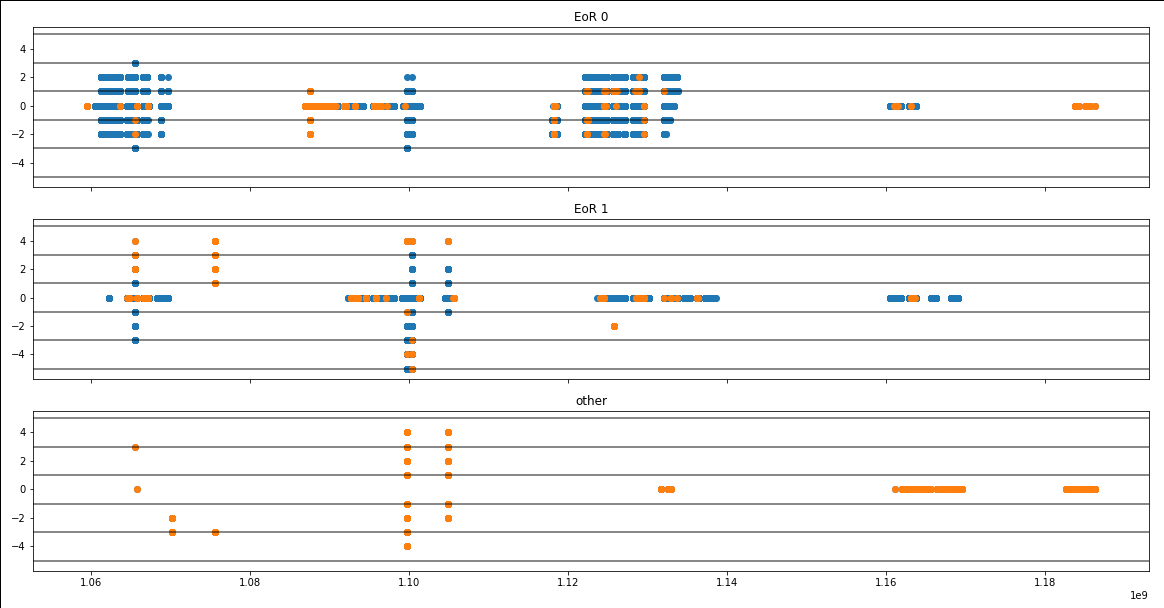 On the horizon:
“A census of ionospheric activitywith MWA EoR”
The future...
Add extra “dimensions” to the quality-assurance (QA) database
Cotter occupancy
Ambient temperature
etc.
https://github.com/MWATelescope/mwa_qa

Identify a new “platinum set”

RTS many new observations!
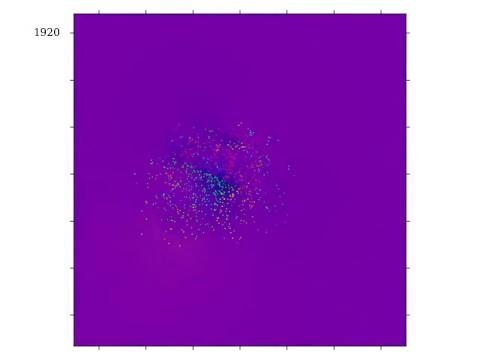 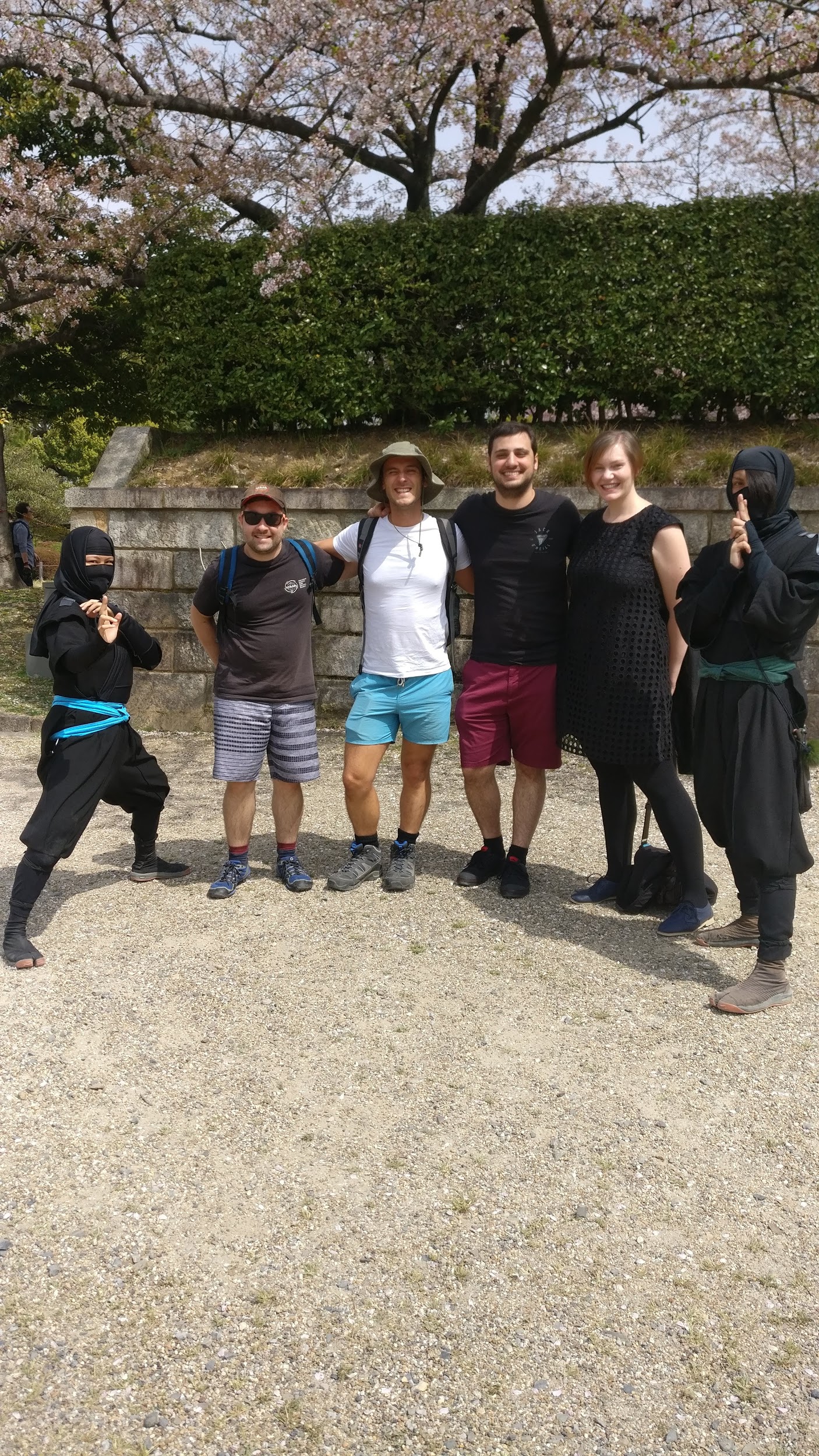 ありがとうございます
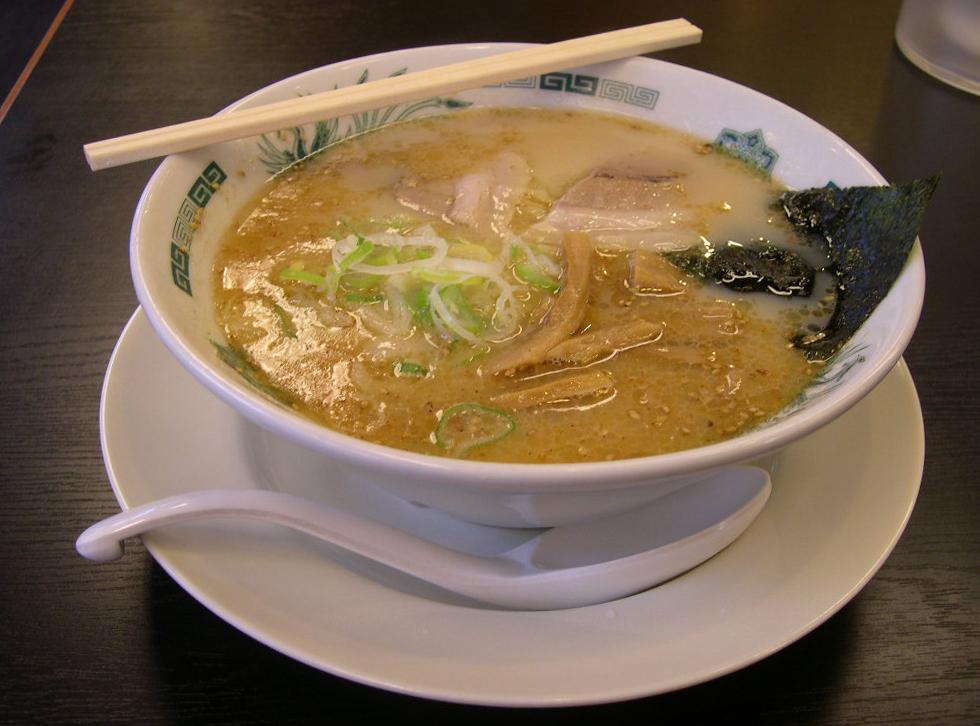 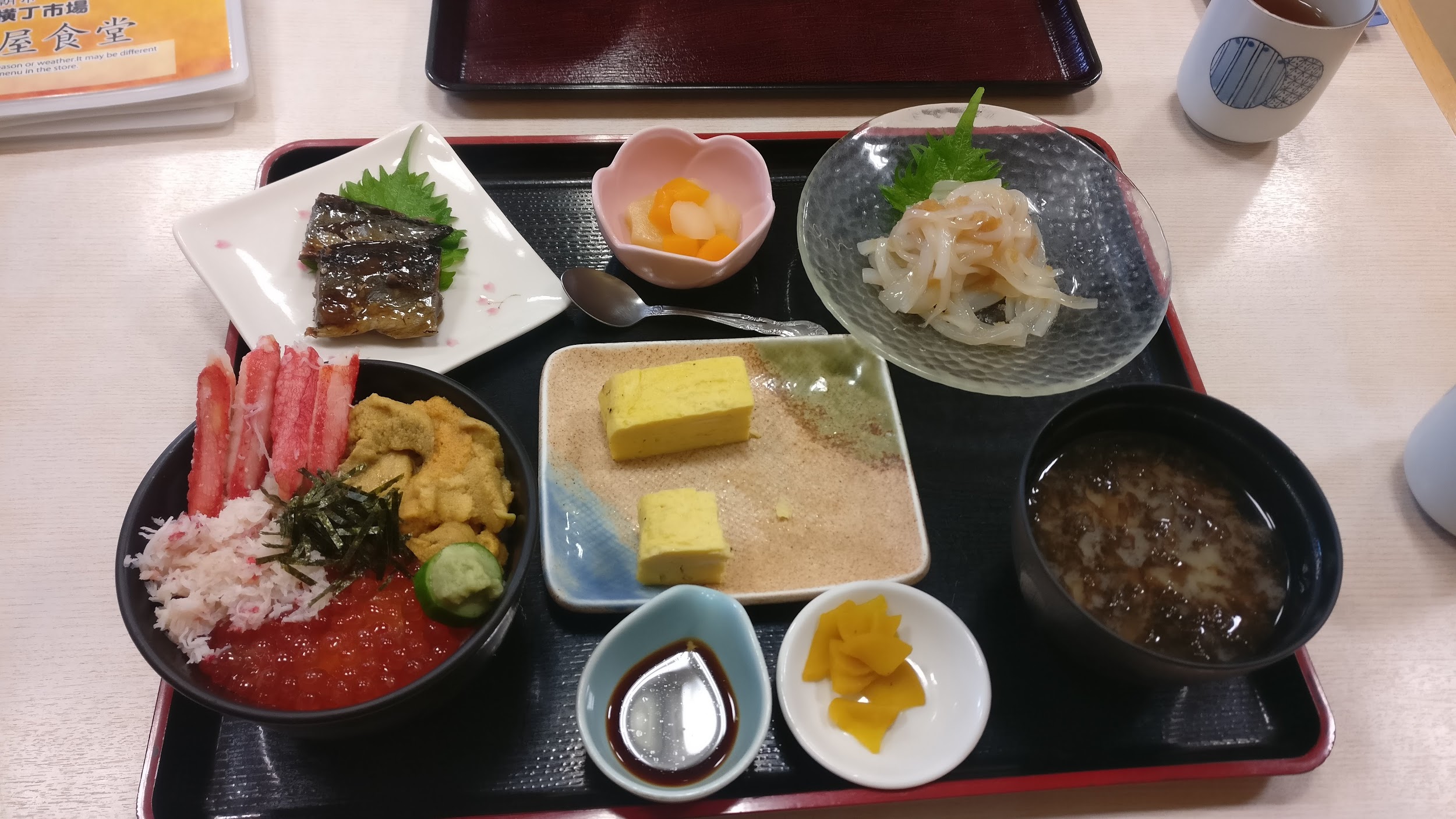 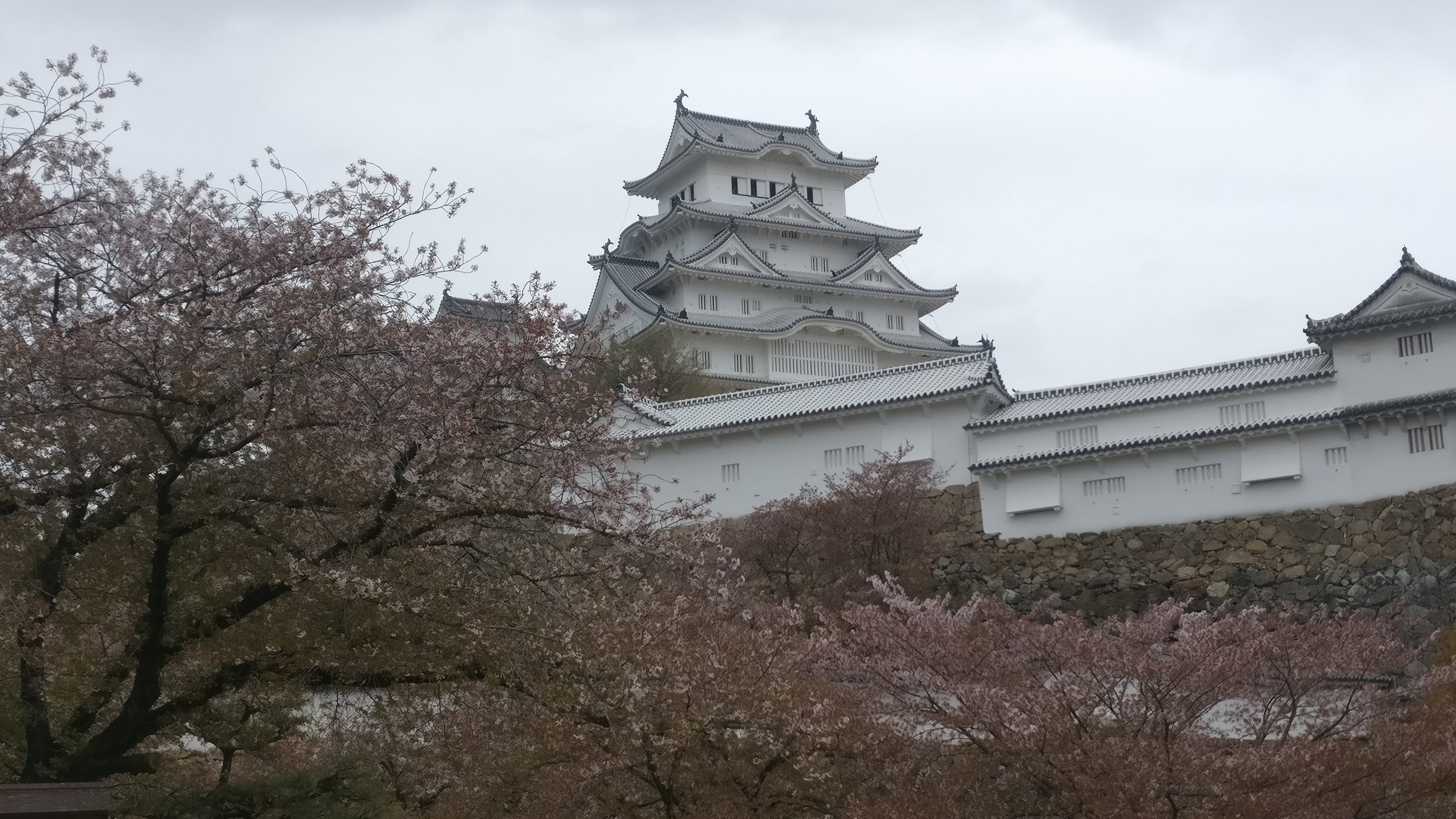 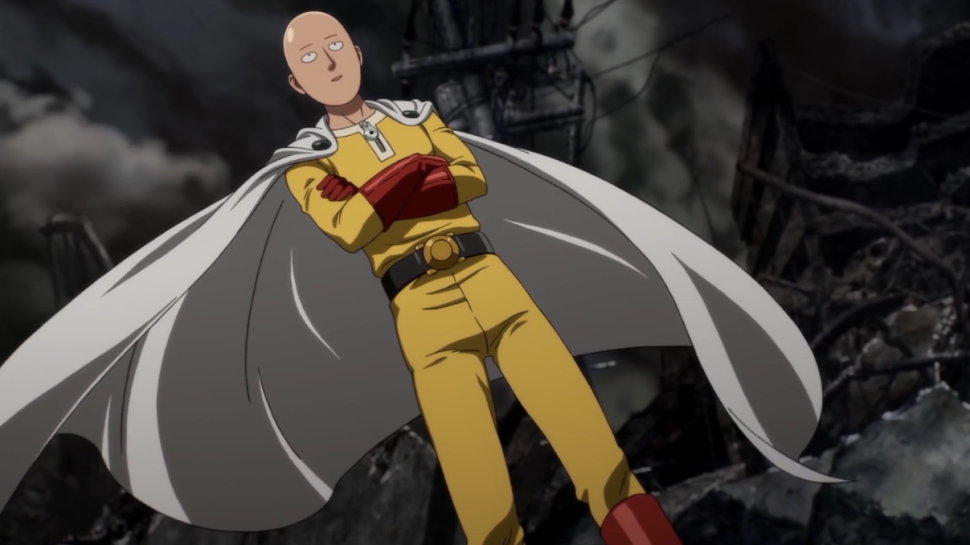